Электричество в нашей жизни
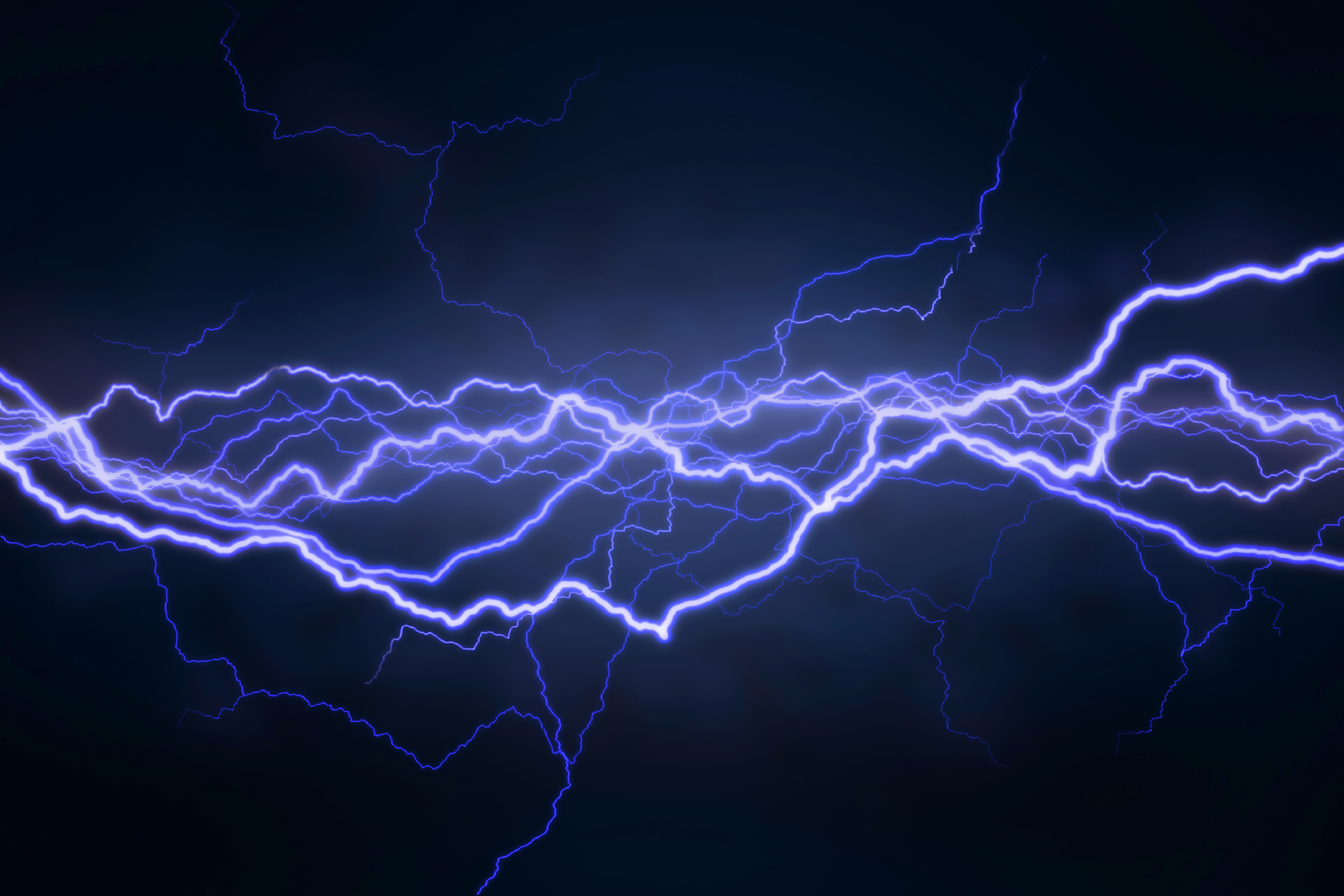 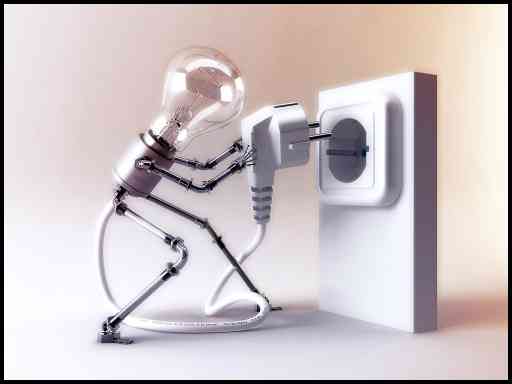 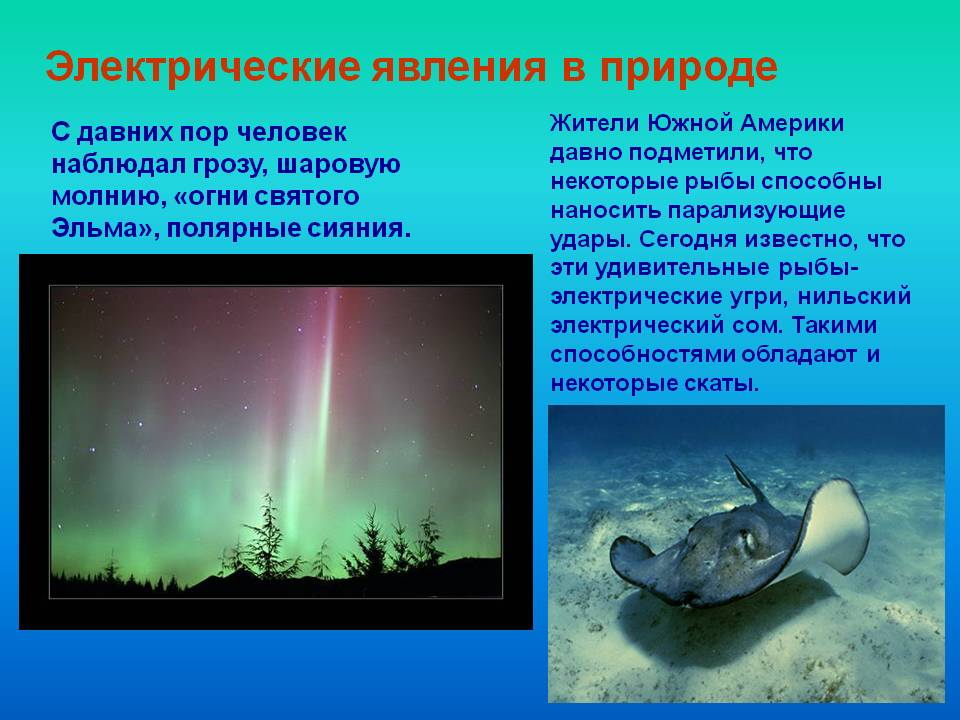 Электрический ток в живых организмах
электрические охотники
Наиболее известные электрические охотники - это скаты. Скат наплывает на жертву сверху и парализует ее серией электрических разрядов.  Однако его«батареи» разряжаются  и на подзарядку ему требуется некоторое время.
Электрический скат и угорь
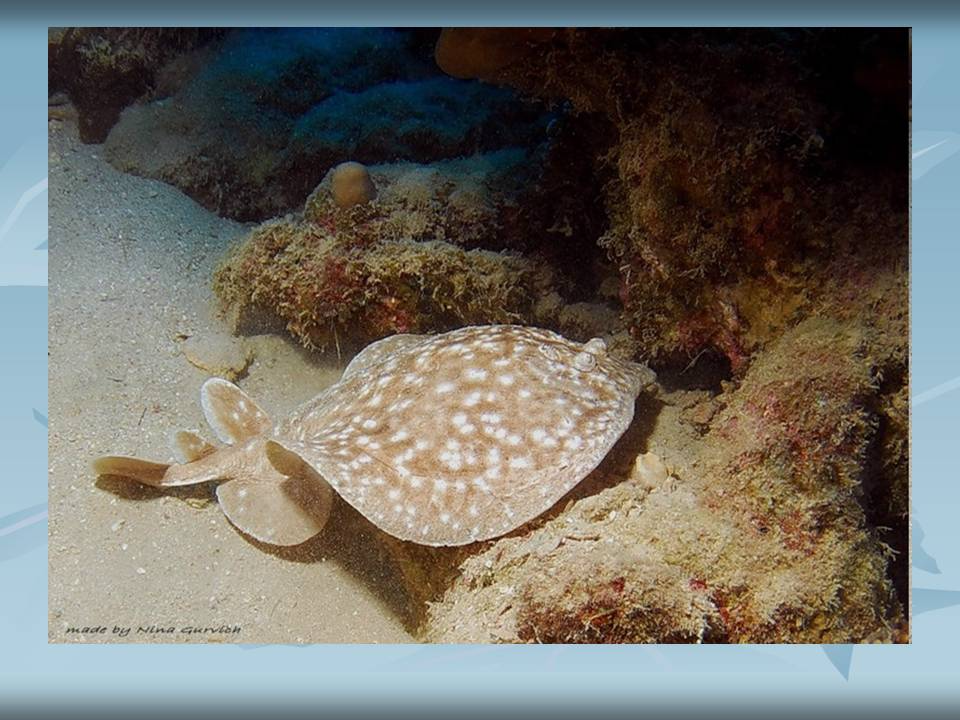 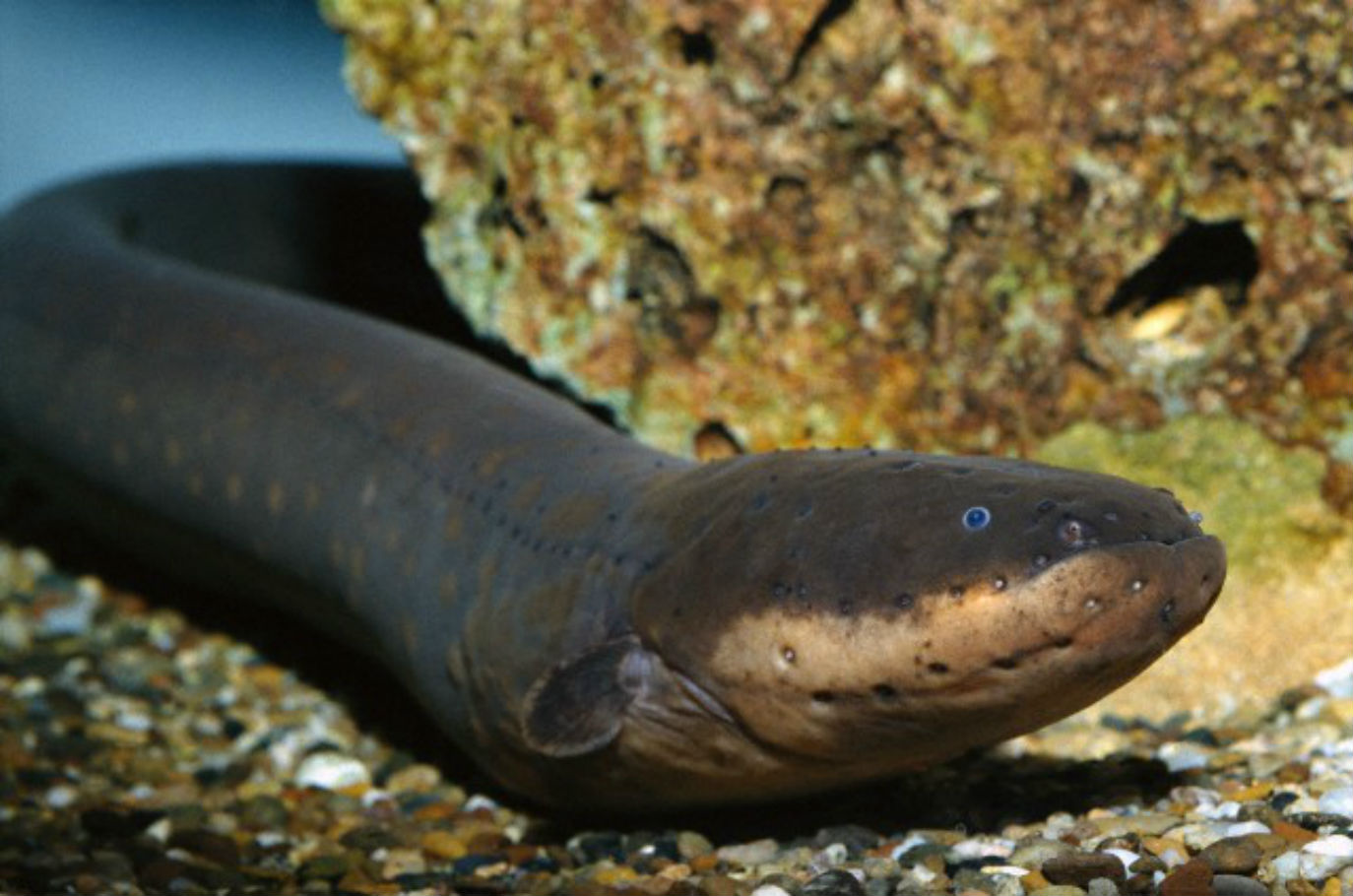 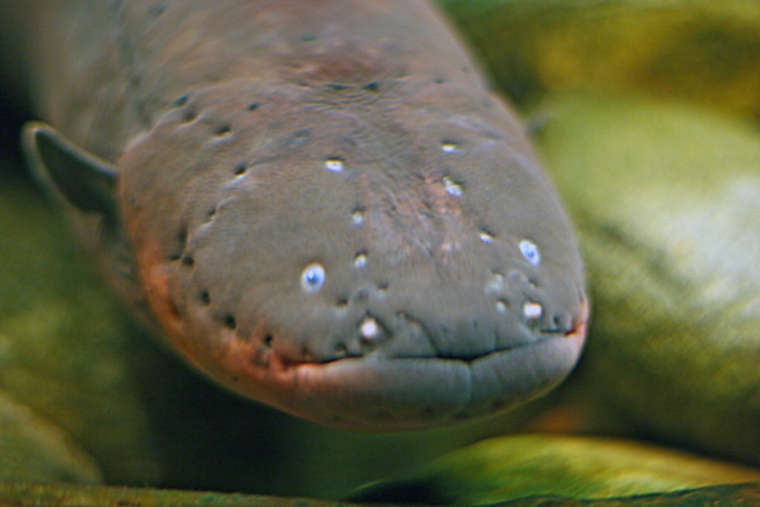 Электрические угри
Молодые 
рыбки вызывают легкое покалывание, а взрослые особи, достигающие двухметровой длины, способны более 150 раз в час генерировать разряды напряжением 550 вольт с силой тока в 2 ампера. 
У южноамериканского угря напряжение  при разряде может достигать 800 В.
нтиметровые рыбки вызывают легкое покалывание, а взрослые особи, достигающие двухметровой длины, способны более 150 раз в час генерировать разряды напряжением 550 вольт с силой тока в 2 ампера. У южноамериканского угря напряжение  при разряде может достигать 800 В.
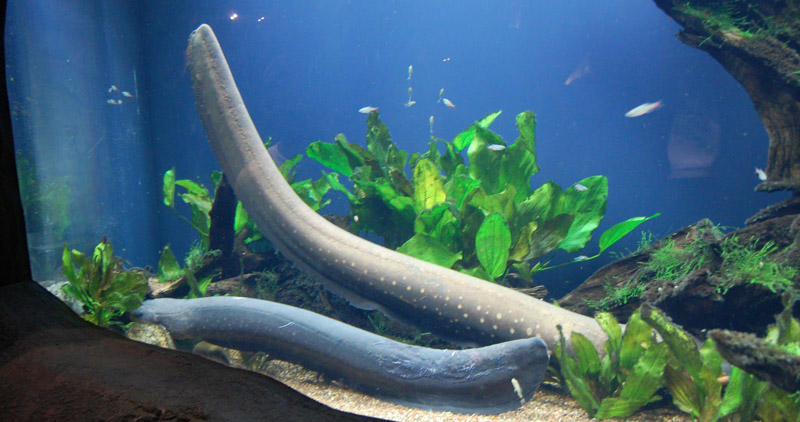 Клюворылообразные
Пчела, собирающая пыльцу
Притяжение насекомых нитями паутины
Огни святого Эльма
В естественных условиях они нaблюдaются в ночное время в виде светящихся кисточек, струй, шлейфов, покрывающих острия и шпили высоких строений, мaчты судов и вершины других возвышaющихся предметов
Молния
Шаровая молния
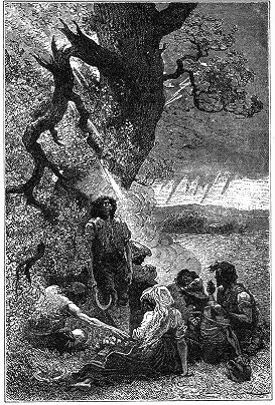 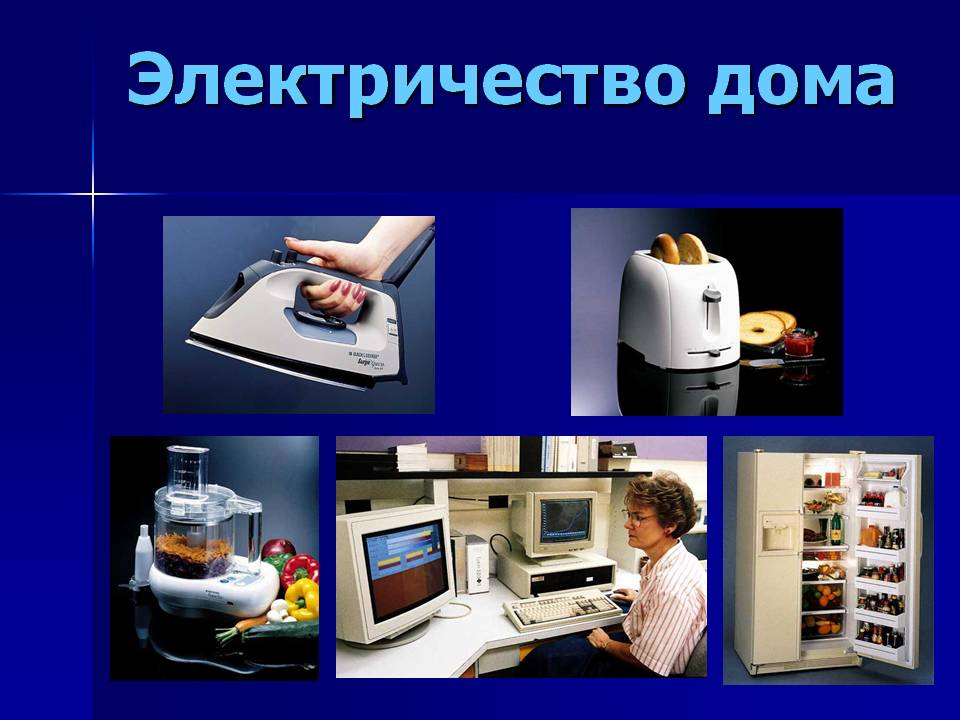 Спасибо за внимание!
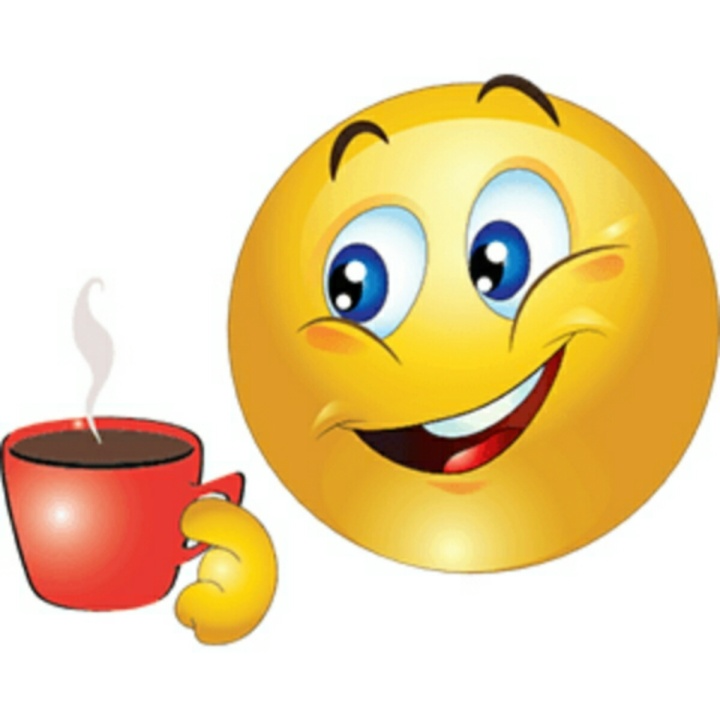